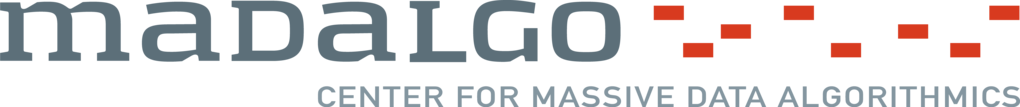 Closing a Classical Data Structure ProblemGerth Stølting Brodal
:
Strict Fibonacci Heaps
joint work with George Lagogiannis          Robert Endre Tarjan             Athens		 		Princeton & HP44th Annual ACM Symposium on Theory of Computing, May 2012
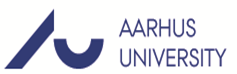 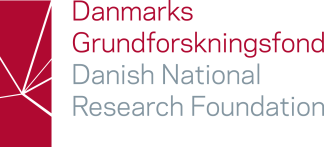 [Speaker Notes: MADALGO REVIEW MEETING 2012, Tuesday February 28, 2012, 13:30-13:45 

At the 2011 Panel Review Meeting: Erik Demaine talked about "Attacking classical data structure problems”]
The Problem
Q1
(C,11)
(M,36)
(B,14)
Insert(value, key)
FindMin
Delete / DeleteMin
Meld(Q1,Q2)
DecreaseKey(value, Δ)
(J,6)
(X,86)
12
Priority queue
(A,27)
(K,54)
A     15
Q2
(W,6)
(Z,29)
t
Applications
(D,24)
3
3
11
11
Insert/DeleteMin
4
4
17
17
Shortest Path Problem
Dijkstra (1956)

Minimum Spanning Tree
Borůvka (1926)Jarník (1930)
	     (n node, m edges)
6
6
(m+n)∙log n


m+n∙log n


m∙β(m,n)
22
22
2
2
s
13
13
25
25
16
16
11
11
5
5
15
15
Fredman, Tarjan 1984
10
10
1
1
14
14
19
19
9
9
8
8
+ DecreaseKey
12
12
Fredman, Tarjan 1984
MST 
only
+ DecreaseKey
[Speaker Notes: DecreaseKey = Delete+Insert
Borůvka = problem to electrify the Czech Republic
Jarnik = Prim(1957)s algorithm
β(m,n) is for all pratical valures 3-4.]
History
Strict Fibonacci
      heaps
Run-relaxed heaps
Binomial queues
Fibonacci heaps
Binary heaps
Arrays Complicated
Amortized complexity (Tarjan 1983)
CONFERENCE REVIEWS
This paper closes one of the few open problems in the area of comparison-based priority queues
Other PQs from the 1990s ... were extremely complicated
The data structure is genuinely simple
[Speaker Notes: Run-relaxed heaps : SSSP MST real time applications, parallel algorithms worst-case guarantees important, single source shortest paths
Since 90s people working on the problem incl Katajainen, Elm-Asry, Tarjan, Kaplan... trying to simplify solution]
Technical History
Min
7
4
6
13
12
11
16
17
27
86
27
3
24
34
8
42
6
54
36
86
Binary heaps
Bionomial queues
Fibonacci heaps
single tree
[Speaker Notes: Local control = consequence of wanting Meld to be O(1)]
don’t give up
						   Peter Gabriel (1985)



((( I worked on the heap problem 1994-2012 )))
Thank You